LFA wire max tension studies
Sotiris Vlachos
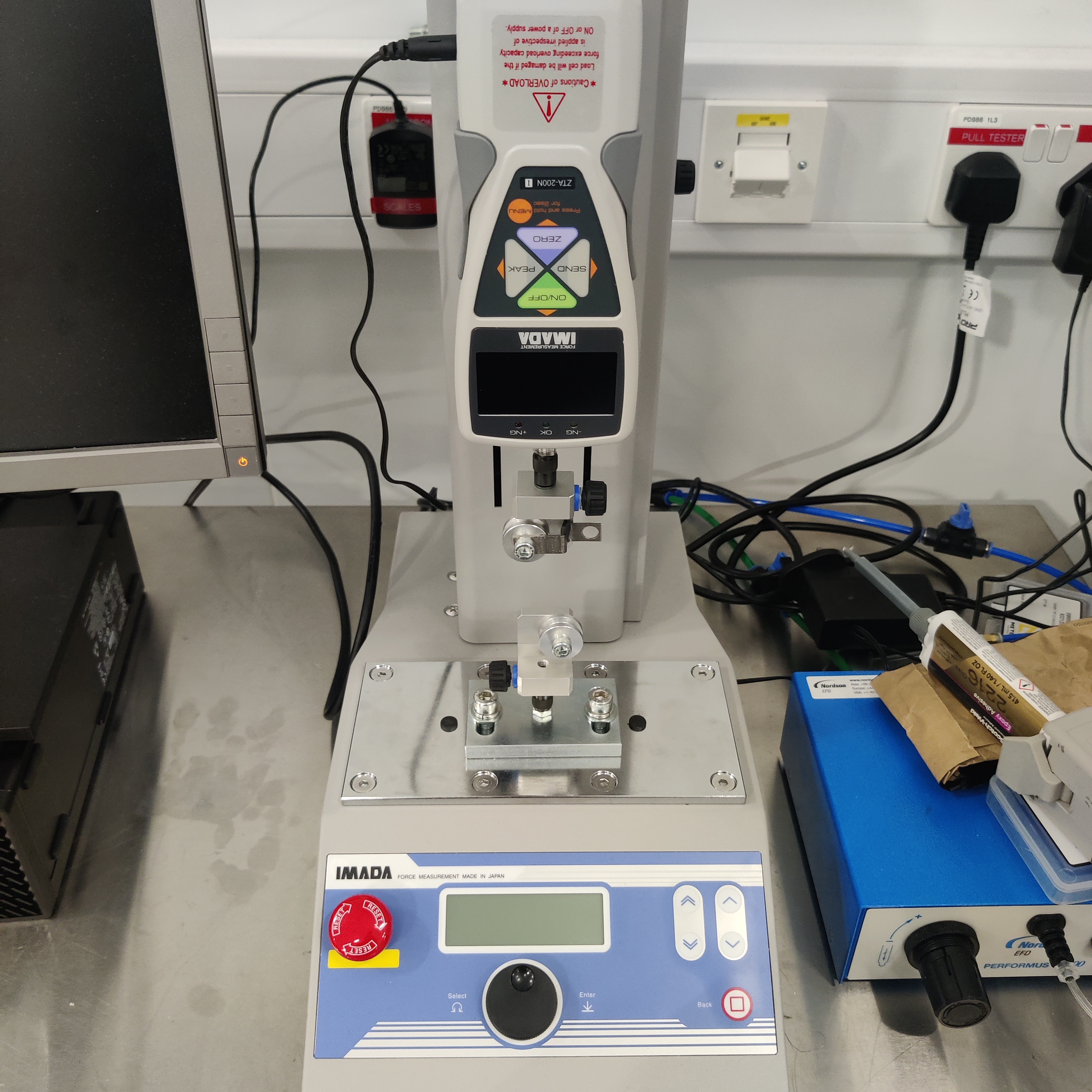 Equipment used
IMADA tension measurement system @ DL (used for qualifying wire spools)

NB : Amateur setup, simple models, gros assumptions !
Measurement of samples from a single LFA spool
Spool #1 – 26.9N
Spool #5 – 28.5N (less statistics)
Home made adaptor
To study maximum wire tension
of wires that are not straight
Wire over board
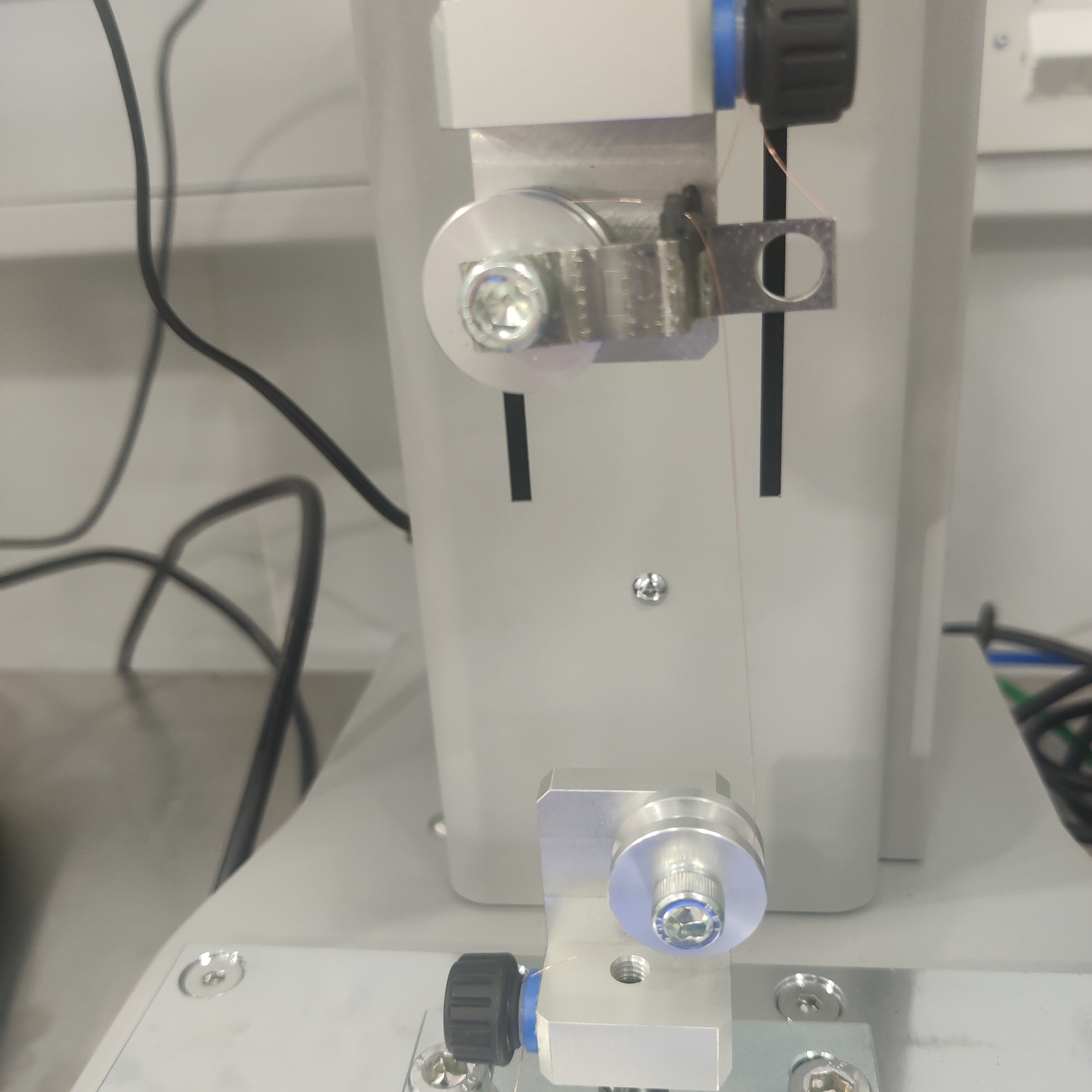 Bend wire measurements
Straight wire  – 28.5N
Bent 90deg    – 27.3N
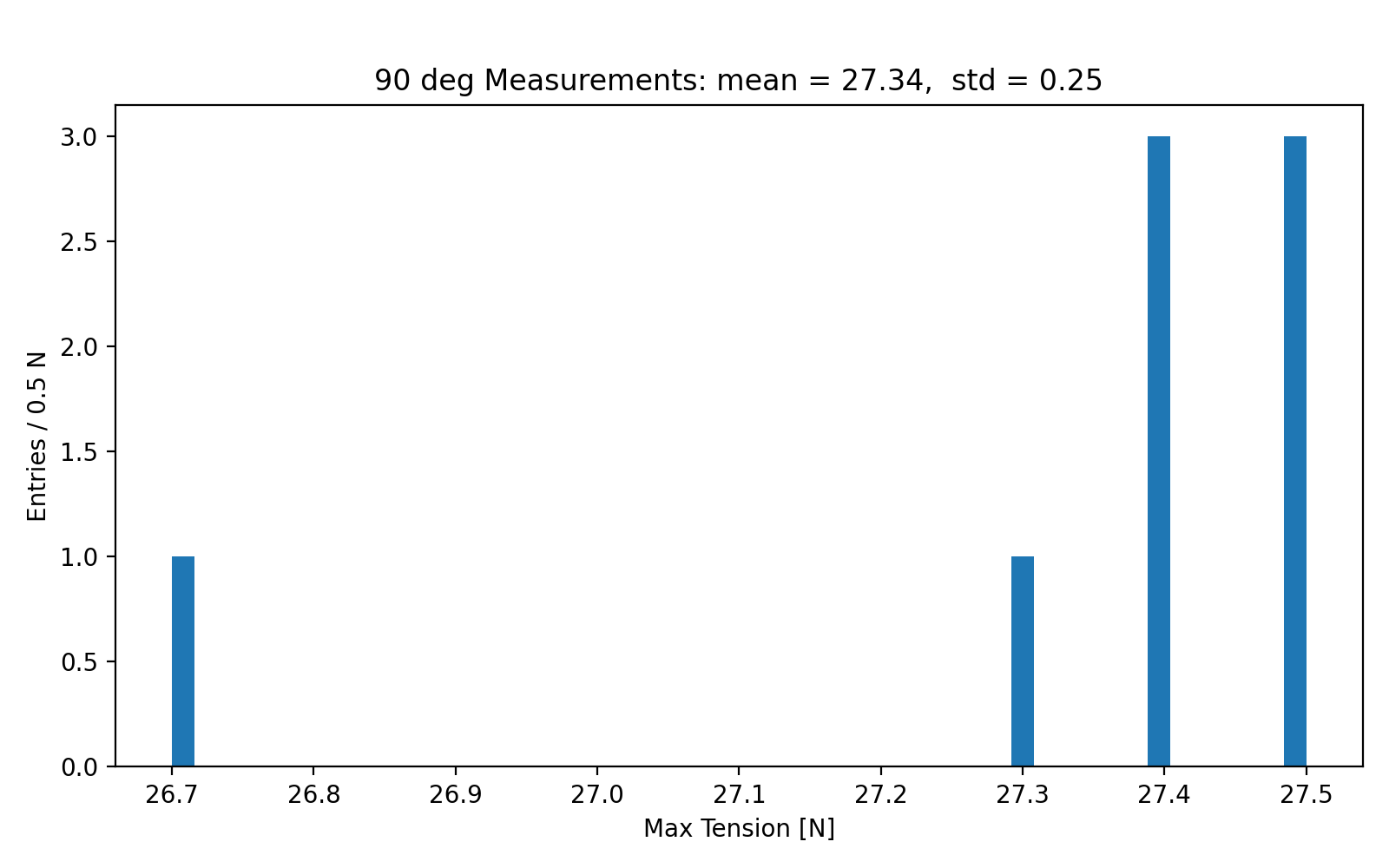 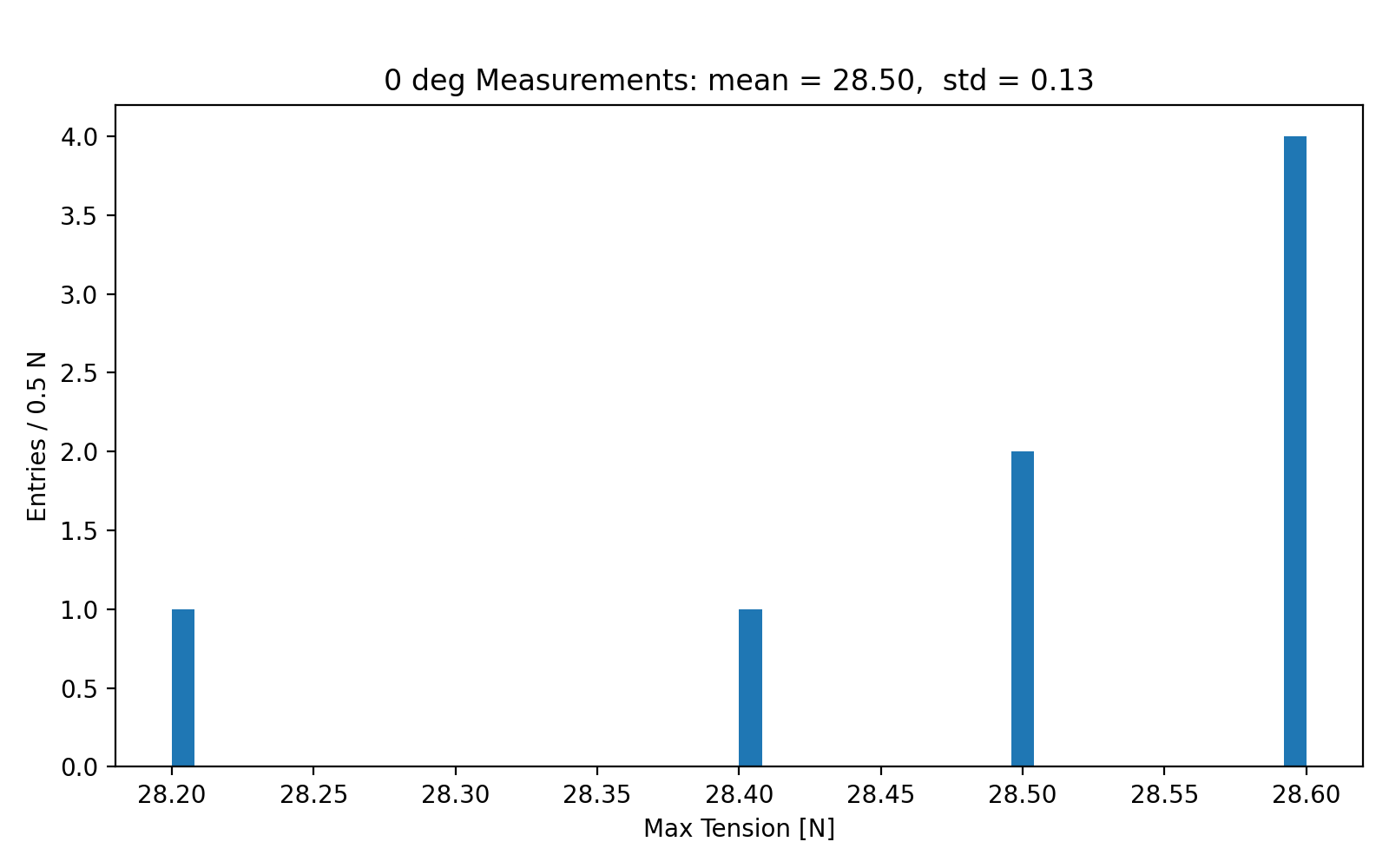 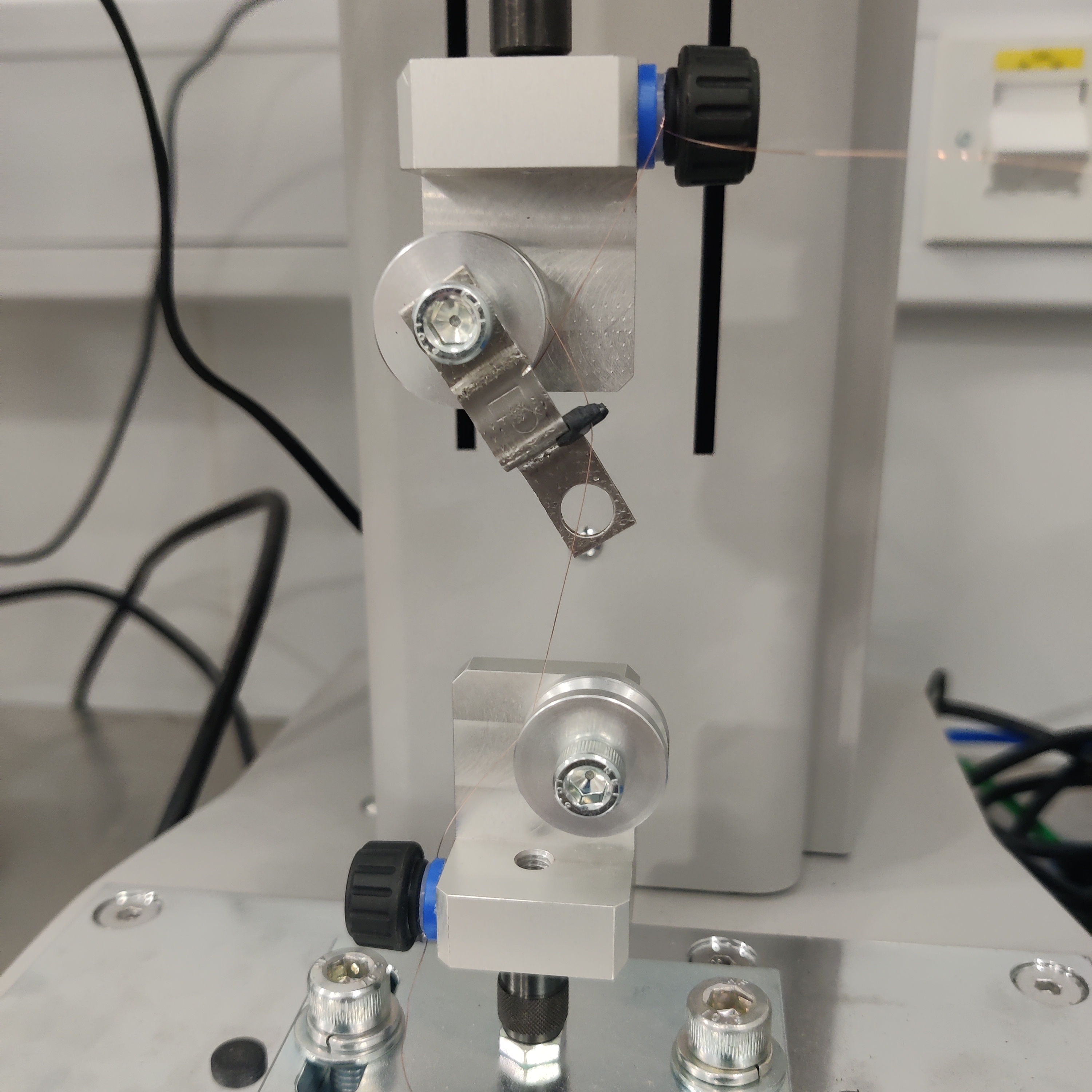 Bend wire strength study
Bend wire strength
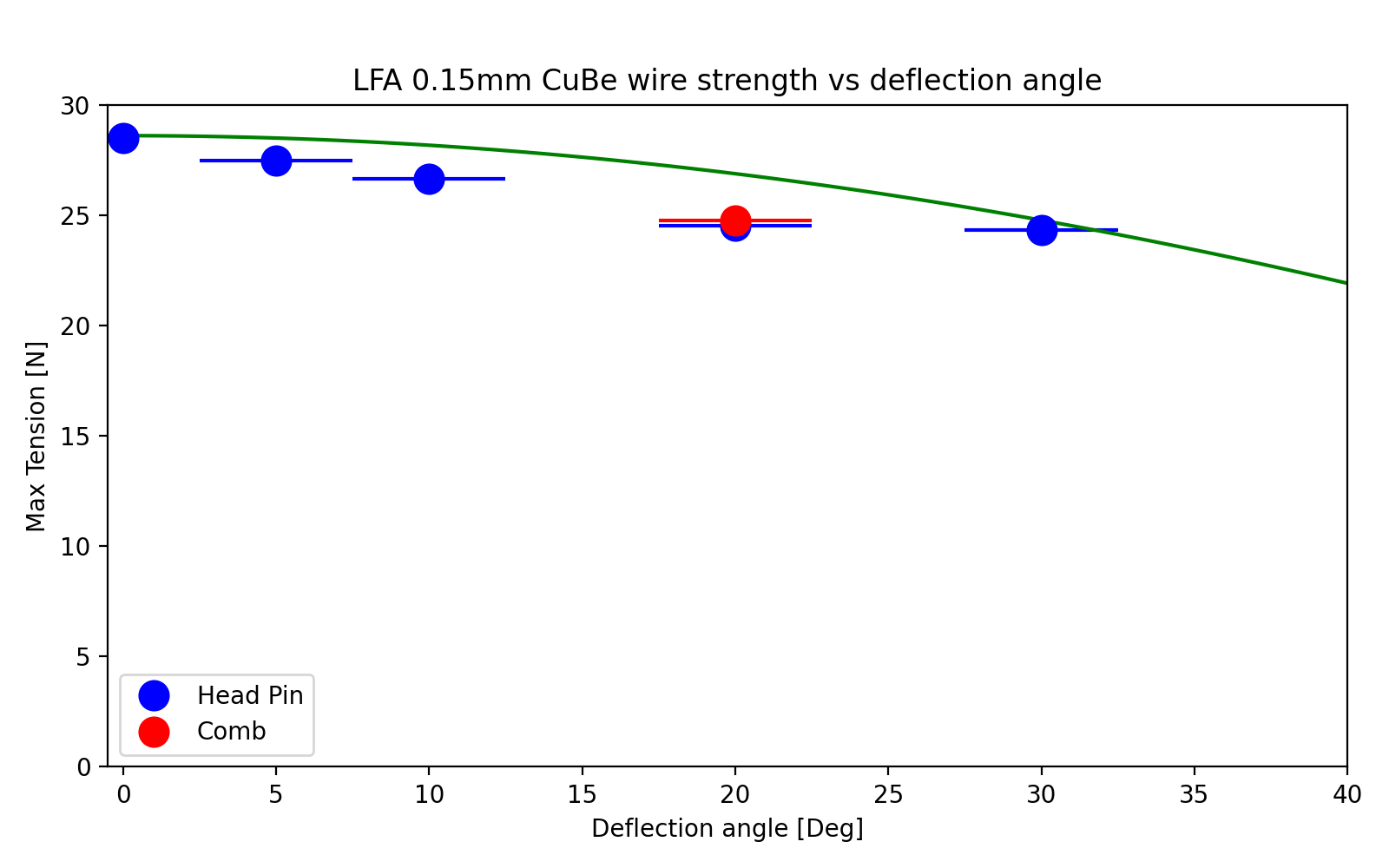 Green line is a simple model based on component forces (1/cos(theta))
Red Point : bent over comb

VERY ROUGH angle estimates
NB: not scientific result!
(rigidity of equipment not estimated, point of deflection is not rigid etc)
Strength of wire with kink
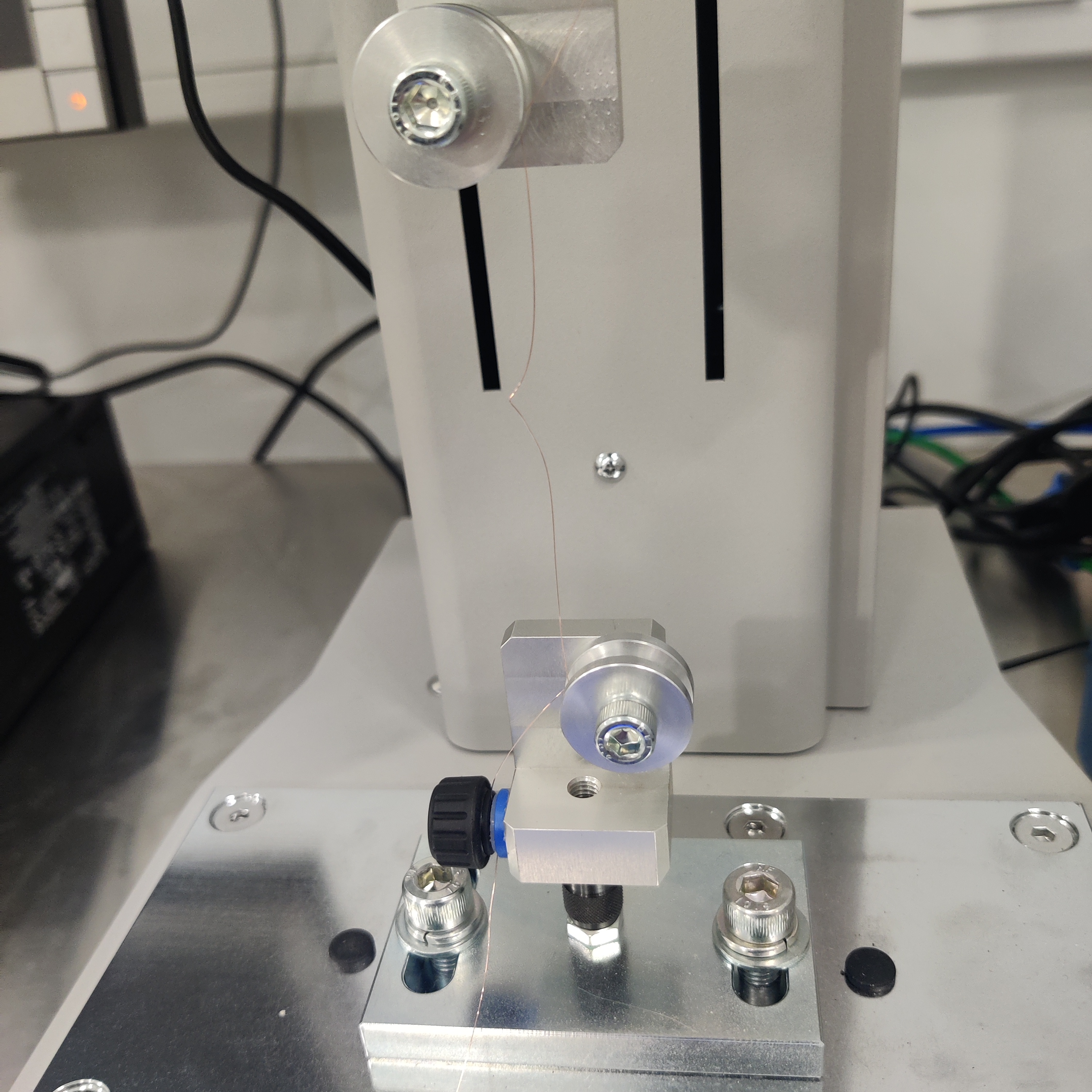 24 ± 0.8 N

Instead of 27 ± 0.5 for straight wire
Conclusions….